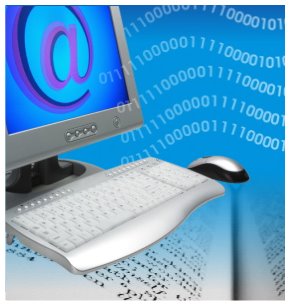 BCC701 – Programação de Computadores I
Universidade Federal de Ouro Preto
Departamento de Ciência da Computação

2012/02
Semana 03Comandos de desvio de fluxo.Expressões lógicas.
Material Didático Unificado.
1
Agenda
Introdução;
Comandos de desvio de fluxo;
Expressões lógicas;
Exercícios.
2
Introdução;
Comandos de desvio de fluxo;
Expressões lógicas;
Exercícios.
Introdução
3
Introdução
Programação estruturada
Relembrando o conceito de programação estruturada:

Programação estruturada é uma forma de programação de computadores que preconiza que todos os programas possíveis podem ser reduzidos a apenas três estruturas: sequência, decisão e iteração.
4
Introdução
Sequência
Nas aulas anteriores os programas continham apenas a primeira estrutura;

Eles eram formados por uma sequência de instruções, ou comandos, executados sequencialmente, conforme o fluxograma ao lado.
Esta elipse indica o início do programa.
Cada instrução do programa é representada em um retângulo.
Esta elipse indica o fim do programa
5
Introdução
Decisão: Desvio de fluxo
A segunda estrutura é utilizada quando é necessário realizar um desvio de fluxo, realizado com base em uma decisão;

Decisão:
Se algo for verdadeiro:
Faça a tarefa A;
Caso contrário:
Faça a tarefa B;

O desvio de fluxo é caracterizado pela “escolha” (decisão) entre executar a tarefa A ou executar a tarefa B.
6
Introdução
Decisão: Desvio de fluxo
Fluxograma para a decisão;
Esta é a tarefa A, ela será executada apenas quando “algo” for verdadeiro.
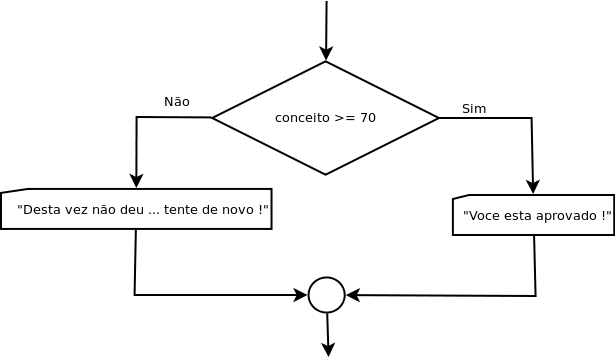 Esta é a tarefa B, ela será executada apenas quando “algo” for falso.
7
Observe que sempre será executada apenas uma das tarefas, ou seja, a tarefa A ou a tarefa B.
Introdução;
Comandos de desvio de fluxo;
Expressões lógicas;
Exercícios.
Comandos de desvio de fluxo
8
Comandos de desvio de fluxo
Comando condicional if
Vamos retornar ao exemplo da equação de segundo grau: 
ax2 + bx + c = 0;

Para que esta equação seja de fato de segundo grau, o valor de a não pode ser 0 (zero), pois acarretaria em um erro;






Assim, vamos aprimorar nosso exemplo, para fazer uma verificação do valor de a.
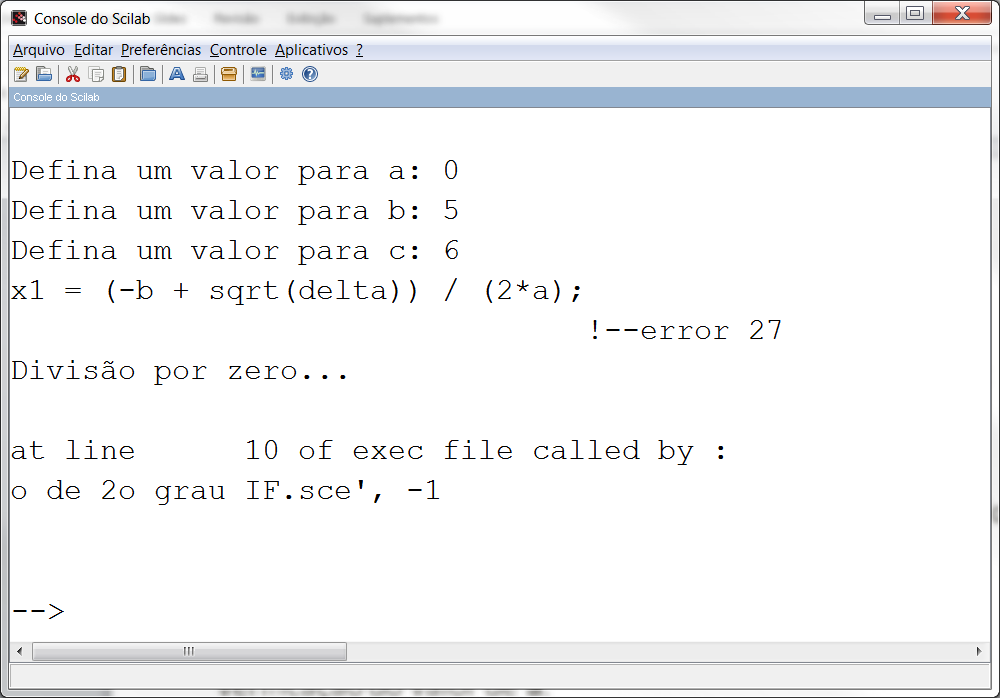 9
Comandos de desvio de fluxo
Comando condicional if
Novo exemplo para a equação de segundo grau: 
a = input("Defina um valor para a: "); 
if a == 0 then
	printf("O coeficiente a deve ser diferente de 0.\n");
	a = input("Defina um valor para a: ");
end
b = input("Defina um valor para b: "); 
c = input("Defina um valor para c: "); 
delta = (b*b)-4*a*c; 
x1 = (-b + sqrt(delta)) / (2*a); 
x2 = (-b - sqrt(delta)) / (2*a); 
printf("A raiz x1 é %g.\n", x1); 
printf("A raiz x2 é %g.", x2);
10
Comandos de desvio de fluxo
Comando condicional if
Resultado:
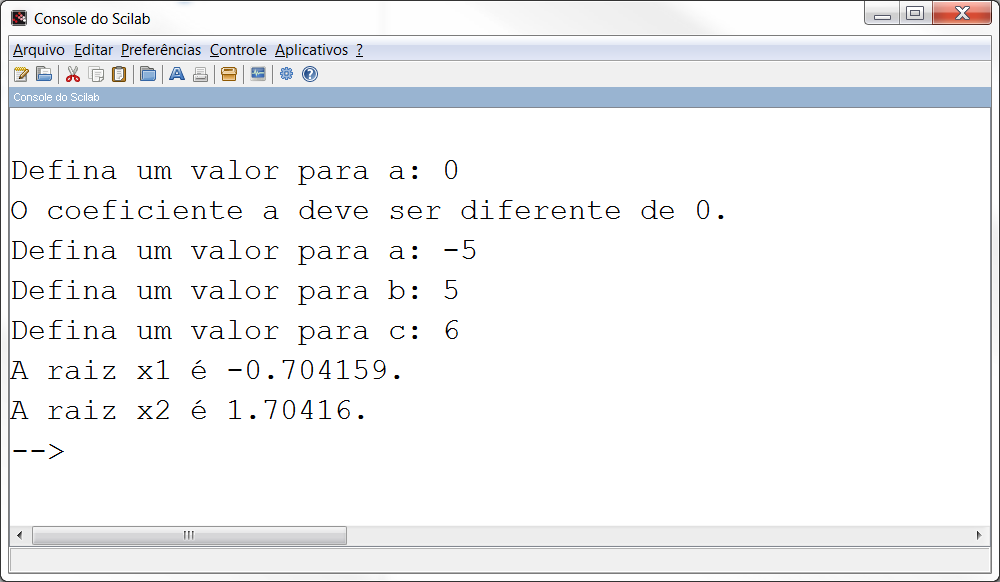 11
Comandos de desvio de fluxo
Comando condicional if
Problema: E se o usuário digitar 0 novamente?
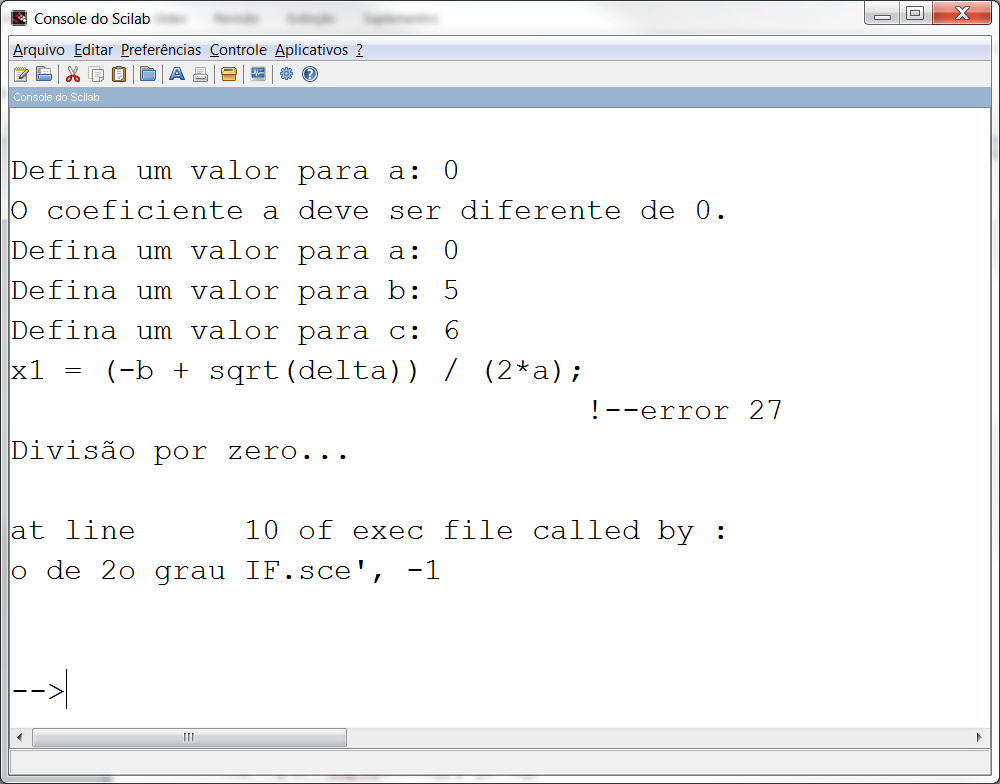 12
Comandos de desvio de fluxo
Comando condicional if
Mais um aprimoramento: 
a = input("Defina um valor para a: "); 
if (a == 0) then // O parêntese é bom para facilitar a leitura
	printf("O coeficiente a deve ser diferente de 0.\n");
else
	b = input("Defina um valor para b: "); 
	c = input("Defina um valor para c: "); 
	delta = (b*b)-4*a*c; 
	x1 = (-b + sqrt(delta)) / (2*a); 
	x2 = (-b - sqrt(delta)) / (2*a); 
	printf("A raiz x1 é %g.\n", x1); 
	printf("A raiz x2 é %g.", x2);
end
13
Comandos de desvio de fluxo
Comando condicional if
Resultado 1:




Resultado 2:
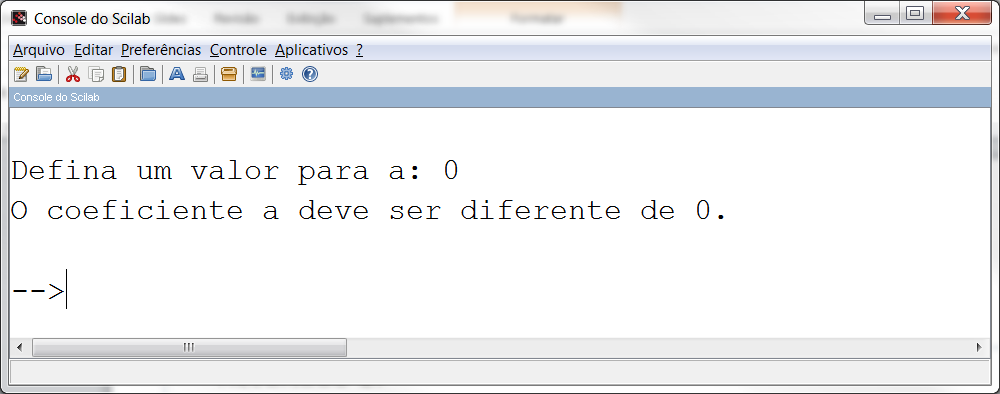 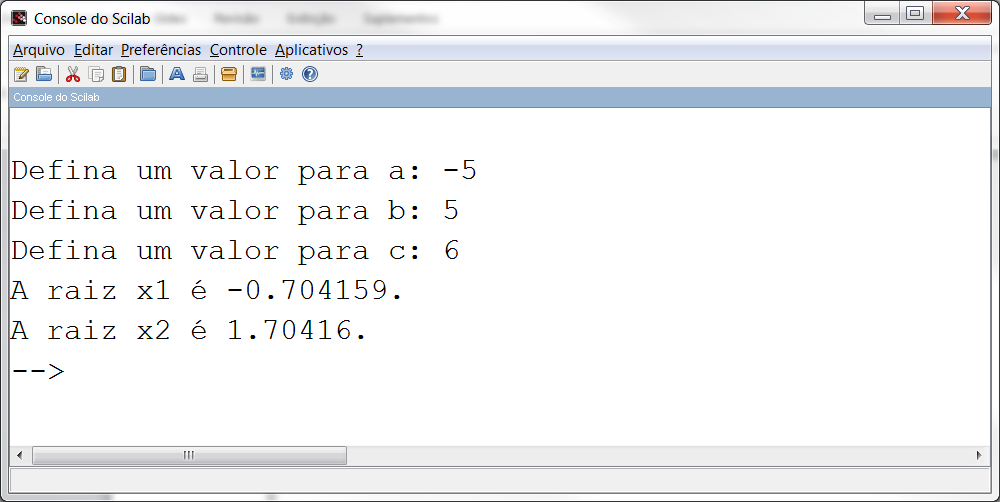 14
Comandos de desvio de fluxo
Comando condicional if
Mais um problema: E quando o delta for menor que 0 (zero)?
Executando nosso programa o resultado seria:






Estes valores para x1 e x2 estão corretos?
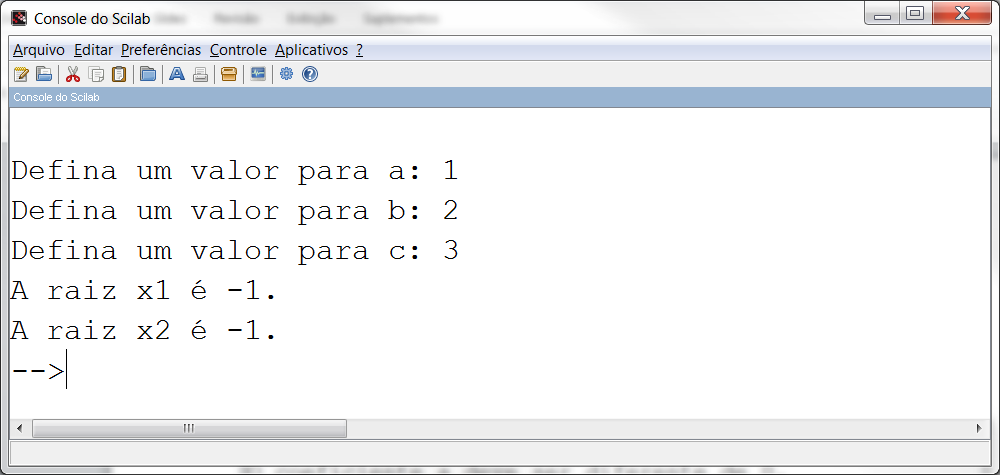 15
Comandos de desvio de fluxo
Comando condicional if
Mais um aprimoramento: 
:
:
	delta = (b*b)-4*a*c; 
	x1 = (-b + sqrt(delta)) / (2*a); 
	x2 = (-b - sqrt(delta)) / (2*a); 
	if (delta >= 0) then
	         printf("A raiz x1 e %g.\n", x1); 
	         printf("A raiz x2 e %g.", x2);
	else
	         printf("A raiz x1 e %g + %g*i.\n", real(x1), imag(x1)); 
	         printf("A raiz x2 e %g + %g*i.", real(x2), imag(x2));
	end
:
:
16
Comandos de desvio de fluxo
Comando condicional if
O Scilab possibilita manipular números complexos de forma simples.
real(x1)  => retorna a parte real.
imag(x1) => retorna a parte imaginária.
Exemplos de números complexos:
z1 = 3 + 4 * %i;
z2 = 1 - %i;
z3 = z1 + z2;
z4 = z1 * z2;
Mais um aprimoramento: 
:
:
	delta = (b*b)-4*a*c; 
	x1 = (-b + sqrt(delta)) / (2*a); 
	x2 = (-b - sqrt(delta)) / (2*a); 
	if (delta >= 0) then
	         printf("A raiz x1 e %g.\n", x1); 
	         printf("A raiz x2 e %g.", x2);
	else
	         printf("A raiz x1 e %g + %g*i.\n", real(x1), imag(x1)); 
	         printf("A raiz x2 e %g + %g*i.", real(x2), imag(x2));
	end
:
:
17
Comandos de desvio de fluxo
Comando condicional if
Resultado 1:





Resultado 2:
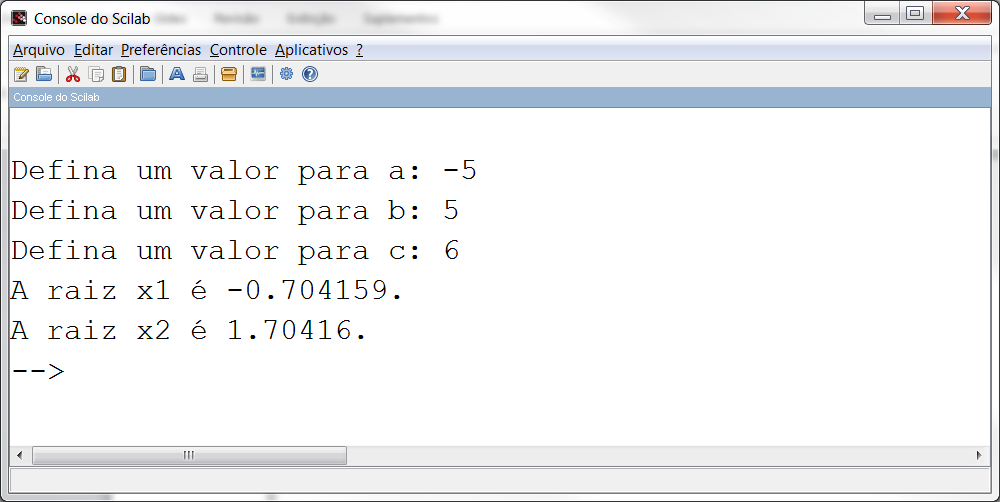 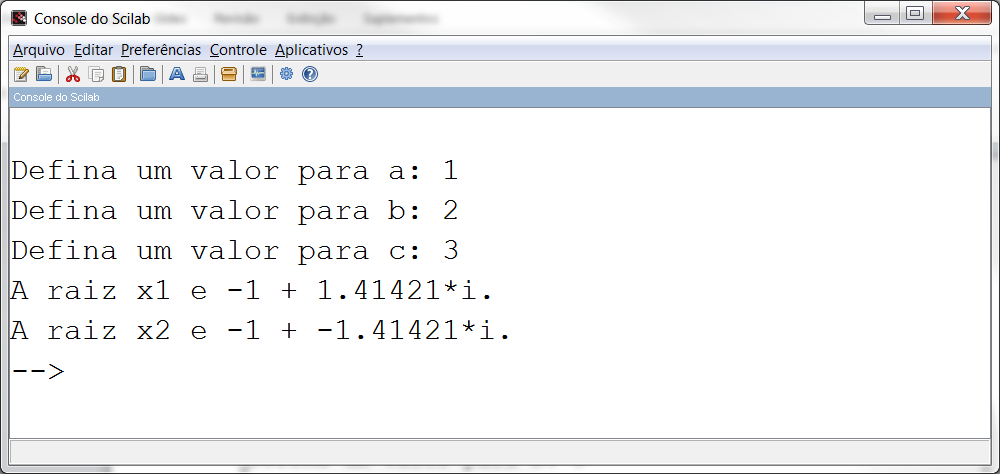 18
Ainda poderíamos melhorar a formatação, verificando se a parte imaginária é menor do que zero.
Façamos isso como exercício.
Comandos de desvio de fluxo
Comando condicional if
A <condição> deve ser uma expressão lógica, ou seja, deve ser uma expressão que resulta em um valor verdadeiro (%t) ou falso (%f).
Sintaxe:
if <condição> then
  <bloco “então”>
end
O else não é obrigatório, mas quando for necessário, resulta em:
if <condição> then
  <bloco “então”>
else
  <bloco “senão”>
end
if, then, else e end, são palavras reservadas do Scilab, não podem ser utilizadas para dar nome a variáveis.
O <bloco “então”> será executado apenas quando <condição> resultar em verdadeiro (%t).
O <bloco “senão”> será executado apenas quando <condição> resultar em falso (%f).
19
Comandos de desvio de fluxo
Comando condicional if
Exemplo:
:
:
	if (delta >= 0) then
	         printf("A raiz x1 e %g.\n", x1); 
	         printf("A raiz x2 e %g.", x2);
	else
	         printf("A raiz x1 e %g + %g*i.\n", real(x1), imag(x1)); 
	         printf("A raiz x2 e %g + %g*i.", real(x2), imag(x2));
	end
:
:
<condição> resultará em verdadeiro (%t) quando o valor de delta for maior ou igual a 0.
Estes dois comandos representam o <bloco “então”>.
Estes dois comandos representam o <bloco “senão”>.
20
Comandos de desvio de fluxo
Comando condicional if
Observe que em nosso exemplo ainda existe uma situação que pode ser considerada:

Quando delta é igual a zero, as duas raízes são iguais, ou seja, existe apenas uma raiz;

Podemos melhorar a saída do programa, considerando esta situação.
21
Comandos de desvio de fluxo
Comando condicional if
Mais um aprimoramento: 
:
:
	if (delta == 0) then
	         printf(“Existe apenas uma raiz: %g.", x1); 
	else
	         if (delta > 0) then
	                  printf("A raiz x1 e %g.\n", x1); 
	                  printf("A raiz x2 e %g.", x2);
	        else
	                  printf("A raiz x1 e %g + %g*i.\n", real(x1), imag(x1)); 
	                  printf("A raiz x2 e %g + %g*i.", real(x2), imag(x2));
	        end
	end
:
:
22
Comandos de desvio de fluxo
if’s aninhados
Quando existe este tipo de disposição do comando if, ocorre o que denominamos de if’s aninhados.
Mais um aprimoramento: 
:
:
	if (delta == 0) then
	         printf(“Existe apenas uma raiz: %g.", x1); 
	else
	         if (delta > 0) then
	                  printf("A raiz x1 e %g.\n", x1); 
	                  printf("A raiz x2 e %g.", x2);
	        else
	                  printf("A raiz x1 e %g + %g*i.\n", real(x1), imag(x1)); 
	                  printf("A raiz x2 e %g + %g*i.", real(x2), imag(x2));
	        end
	end
:
:
23
Comandos de desvio de fluxo
if’s aninhados
Sintaxe para if’s aninhados (1):
if <condição1> then
  <bloco “então1”>
elseif <condição2>
  <bloco “então2”>
elseif <condição3>
  <bloco “então3”>
:
elseif <condiçãoN>
  <bloco “entãoN”>
else
  <bloco “senão”>
end
24
Comandos de desvio de fluxo
if’s aninhados
Exemplo:
:
:
	if (delta == 0) then
	         printf(“Existe apenas uma raiz: %g.", x1); 
	elseif (delta > 0) then
	         printf("A raiz x1 e %g.\n", x1); 
	         printf("A raiz x2 e %g.", x2);
	else
	         printf("A raiz x1 e %g + %g*i.\n", real(x1), imag(x1)); 
	         printf("A raiz x2 e %g + %g*i.", real(x2), imag(x2));
	end
:
:
Melhora a formatação e a leitura do código, principalmente para um grande número de if’s aninhados.
25
Comandos de desvio de fluxo
if’s aninhados - Comparação
If ... then ... else ... End
if <condição1> then
   <bloco “então1”>
else
   if <condição2> then
      <bloco “então2”>
   else 
       if <condição3> then
           <bloco “então3”>
       else
          if <condiçãoN> then
             <bloco “entãoN”>
          else
             <bloco “senão”>
       end end
end end
If ... then ... elseif  ... end
if <condição1> then
  <bloco “então1”>
elseif <condição2>
  <bloco “então2”>
elseif <condição3>
  <bloco “então3”>
:
elseif <condiçãoN>
  <bloco “entãoN”>
else
  <bloco “senão”>
end
26
Introdução;
Comandos de desvio de fluxo;
Expressões lógicas;
Exercícios.
Expressões Lógicas
27
Expressões lógicas
Introdução
Uma parte importante do comando if é a <condição>;

Como vimos, a <condição> deve ser uma expressão lógica, ou seja, deve ser uma expressão que resulta em um valor verdadeiro ou falso;
Verdadeiro e falso são valores lógicos, representados no Scilab como %t (ou %T) e %f (ou%F), respectivamente;

Tais expressões são criadas a partir do uso de operadores relacionais e operadores lógicos.
28
Expressões lógicas
Operadores relacionais
Já manipulamos operadores relacionais nos exemplos anteriores;

Eles são usados para comparar valores de duas expressões:

<expressão 1> <operador relacional> <expressão 2>
29
Expressões lógicas
Operadores relacionais
Operadores relacionais definidos no Scilab:
30
Expressões lógicas
Operadores relacionais
Exemplos:
5 < 3, resulta %f;
5 < 3 * 2, resulta %t;
5 + 1 > 3 * 2, resulta %f; 
5 + 1 >= 3 * 2, resulta %t;
5 ~= 3 * 2, resulta %t;
5 ~= 3 * 2 < 10, resulta em ERRO;
Não faz sentido dois operadores relacionais neste tipo de expressão;
Veremos adiante que expressões relacionais podem ser combinadas através de operadores lógicos;
Observe que primeiro as expressões aritmeticas são avaliadas, para que depois o operador relacional seja avaliado;
Ou seja, operadores relacionais têm precedência menor sobre os operadores aritméticos;
31
Expressões lógicas
Operadores Lógicos
As expressões lógicas podem ser combinadas através de operadores lógicos;

Eles são usados para construir expressões mais complexas, que combinam condições múltiplas:
<expressão lógica 1> <operador lógico> <expressão lógica 2>

Ou para negar uma condição:
<operador de negação> <expressão lógica>
32
Expressões lógicas
Operadores Lógicos
Operadores lógicos definidos no Scilab:




E (Conjunção): 
Resulta verdadeiro se as duas expressões forem verdadeiras;
OU (disjunção não exclusiva): 
Resulta verdadeiro se pelo menos uma das duas expressões forem verdadeiras;
Não (negação):
Inverte o valor lógico da expressão, se ela for verdadeira o resultado é falso, se ela for falsa o resultado é verdadeiro.
33
Expressões lógicas
Operadores Lógicos
Os operadores lógicos podem ser definidos por tabelas verdade:
34
Expressões lógicas
Operadores Lógicos
Primeiro os operadores aritméticos e relacionais são avaliados, para depois serem avaliados os operadores lógicos;
A ordem de precedência dos operadores lógicos é: negação (~), E (&) e OU (|), ou seja ~ X & Y | Z, corresponde a (((~X) & Y) | Z);

Exemplos (1): 
Sejam as seguintes atribuições: A = 5; B = 1; C = 2; D = 8; E = 3;
A > B | D > E, resulta em verdadeiro;
~A > B, resulta em falso;
A + 3 == 8 & A > B, resulta em verdadeiro;
Atenção: um erro comum de programação costuma ocorrer pela confusão entre o operador de atribuição (representado por =) e o operador de igualdade (“igual a”, representado por ==);
35
Expressões lógicas
Operadores Lógicos
Exemplos (2): 
Em um parque de diversões apenas pessoas entre 18 e 50 anos podem andar na montanha russa, considerando a existência de uma variável chamada idade, a expressão lógica para permitir a entrada no brinquedo seria:
(idade >= 18) & (idade <= 50);
Mais uma vez, o uso dos parênteses é bom para facilitar a leitura;

Atenção: a expressão: idade >= 18 & <= 50, está incorreta pela sintaxe do Scilab;
A expressão 18 <= idade <= 50 também está incorreta.
36
Expressões lógicas
Exemplo: Intervalo Numérico
5 < variável  10
 x = input(“DIGITE UM VALOR QUALQUER: ”);
if (   (x > 5) & (x <= 10)   ) then
	printf( “PERTENCE AO INTERVALO”);
else
	printf( “N   Ã   O   PERTENCE AO INTERVALO”);
end
10
5
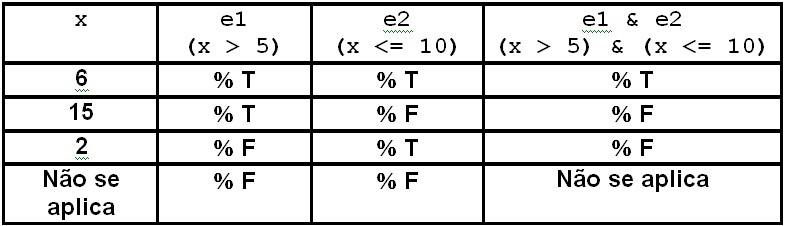 37
Expressões lógicas
Exemplo: Intervalo Numérico
variável  5   |   variável > 10
 x = input(“DIGITE UM VALOR QUALQUER: ”);
if (   (x <= 5) | (x > 10)   ) then
	printf( “PERTENCE AO INTERVALO”);
else
	printf( “N   Ã   O   PERTENCE AO INTERVALO”);
end
10
5
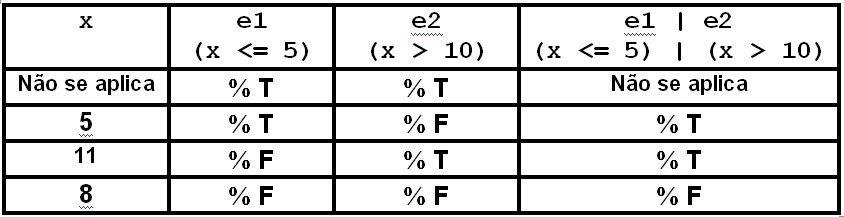 38
Introdução;
Comandos de desvio de fluxo;
Expressões lógicas;
Exercícios.
Exercícios
39